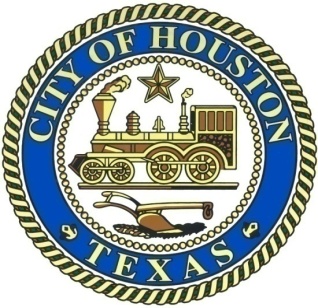 Campaign FinanceChapter 18 Code Amendments
Budget & Fiscal Affairs Committee
June 23, 2016
Presented by Office of the City Attorney
Tracy Calabrese, Senior Assistant City Attorney
Danielle Folsom, Assistant City Attorney
Background: Gordon v. City of Houston
January 9, 2015: federal district court enjoined City from enforcing fundraising blackout period in Section 18-35 of Code of Ordinances
Candidates were previously prohibited from fundraising except during the time period beginning February 1 of an election year and ending March 4 after election day, or April 4 if the candidate was in a run-off election
2
Background: Post-Gordon
Now, candidates can fundraise at any time throughout the year
$5,000/$10,000 contribution limits for persons/political committees still exist in the Code of Ordinances “per election”
November 3, 2015: Voters approved term limit change from three two-year terms to two four-year terms
3
Recommendations
Recommended changes to Chapter 18 will:
Adapt City’s existing contribution limits and other campaign finance restrictions to a four-year election cycle
Clarify for candidates and contributors when contribution limits reset
Eliminate Code provisions that are no longer relevant with year-round fundraising
4
Contribution Limits:$5,000/$10,000 per “contribution cycle”
Changing limits for person/political committee from $5,000/$10,000 “per election” to “per contribution cycle”

Limits will stay at $5,000 (for person) and $10,000 (for political committee) per two-year period with two contribution cycles per election; the limit applies per candidate
5
Contribution Cycles
“Contribution cycle” #1: 
Starts January 1 following general election and ends December 31 of next year
Ex: January 1, 2020 – December 31, 2021
“Contribution cycle” #2: 
Starts January 1 after end of last cycle and ends December 31 following general election
Ex: January 1, 2022 – December 31, 2023
6
Other Contribution Cycles: Run-off & Special Election to Fill a Vacancy
Run-off: $5,000/$10,000 per candidate for person/political committee
Starts day after general election and ends December 31 following run-off election
Special election to fill a vacancy: $5,000/$10,000 per candidate for person/political committee
Starts day after person takes affirmative action to  become a candidate under Section 18-2 of the Code and ends December 31 of the year in which special election is held
7
Effective Date & Application
Ordinance effective July 1, 2016
Contribution limits retroactively apply to March 5, 2016, or April 5, 2016, for candidates in Dec. 12, 2015 run-off
Prior contributions controlled by Code in effect on the date the contribution was made
Contribution cycle for candidates going toward next election begins on March 5, 2016, or April 5, 2016, for contributions to Dec. 12, 2015 run-off candidate
8
Proposed Contribution Limits Timeline: November 6, 2019 Election
For a person or political committee:
Cycle #1: 
Starts: March 5, 2016 (April 5, 2016 for Dec. 12, 2015 run-off candidates) 
Ends: December 31, 2017
Cycle #2: 
Starts: January 1, 2018
Ends: December 31, 2019
Run-off:
Starts: November 7, 2019
Ends: December 31, 2019
9
Examples
Ex. #1: Candidate X participated in 11/3/15 election and 12/12/15 run-off
11/1/15: Person A gave $5,000 to X (for 2015 general election)
12/1/15: A gave $5,000 to X (for run-off)
1/1/16: A gave $5,000 to X (for next election)
Result: 1/1/16 donation is governed by previous law in effect ($5,000 “per election”), would apply to 2019 election and would be valid under old limits
Ex. #2: Candidate X participated in 11/3/15 election and 12/12/15 run-off
11/1/15: Person A gave $5,000 to X (for 2015 general election)
12/1/15: A gave $5,000 to X (for run-off)
4/6/16: A gave $5,000 to X (for next election)
Result: 4/6/16 donation goes toward contribution cycle ending 12/31/17 under new rules
10
Reimbursements from Campaign Funds
Section 18-37 sets limits on the amount of money that can be reimbursed from campaign contributions for any campaign expenditures made from personal funds 
Proposed Increases:
Controller/At-Large Council Member: from $15,000 to $75,000
District Council Member: from $5,000 to $50,000
Limits for Mayor stay the same ($75,000)
11
Questions/Comments
12